Analyse the characteristics of the main characters from Casablanca. Consider:	Why the gender/character is stereotypical of this era?	How the representation reflects society at the time  the film was made?
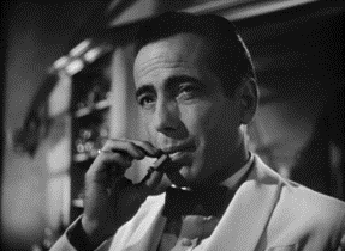 Rick
TASK 1: Character traits 
Add screen grabs from key scenes to exemplify their character traits.
Rick
TASK 2: Film Form
Use film form to analyse how your chosen scene represents gender.
Rick
TASK 3: Context
 What happened in society during the 1940s which would influence the representation of gender?
Ilsa
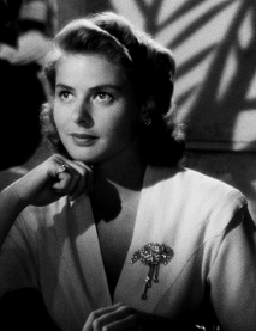 TASK 1: Character traits 
Add screen grabs from key scenes to exemplify their character traits.
Ilsa
TASK 2: Film Form
Use film form to analyse how your chosen scene represents gender.
Ilsa
TASK 3: Context
 What happened in society during the 1940s which would influence the representation of gender?